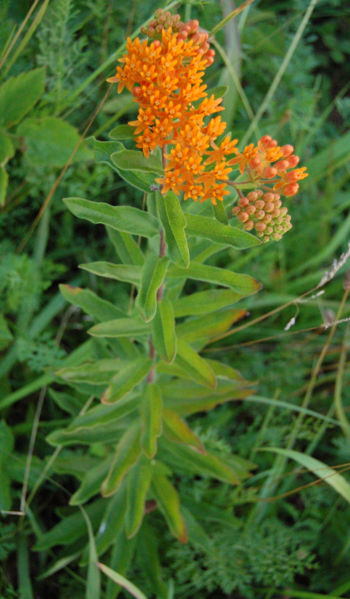 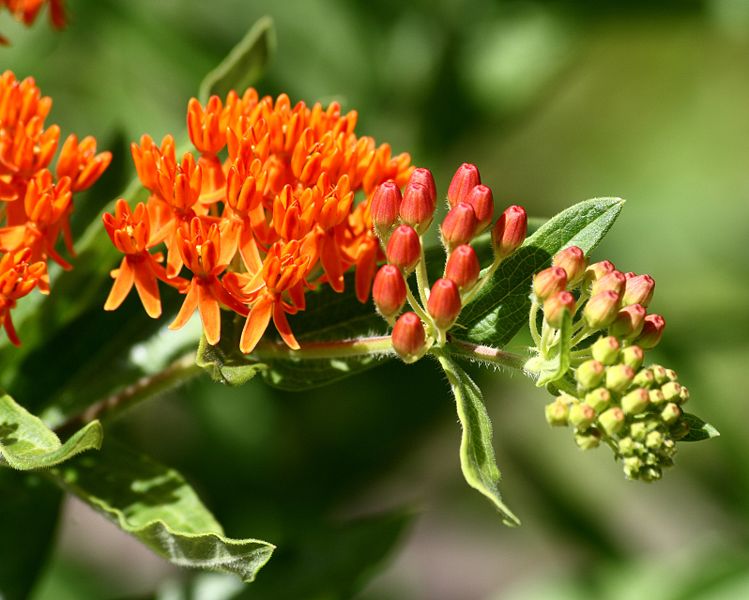 Butterfly Weed
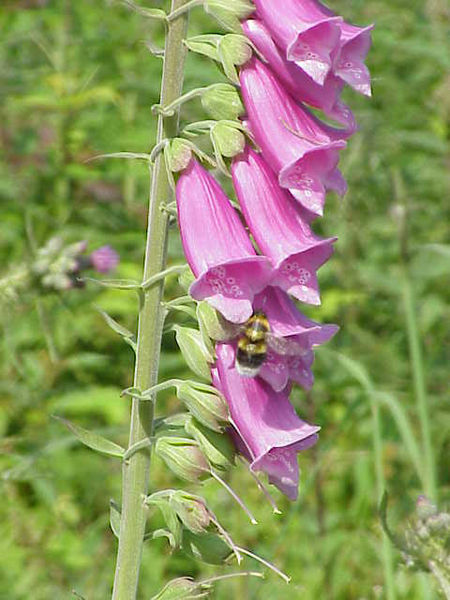 Foxglove
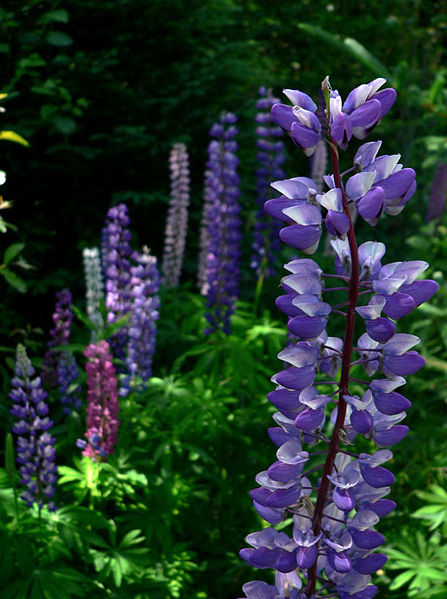 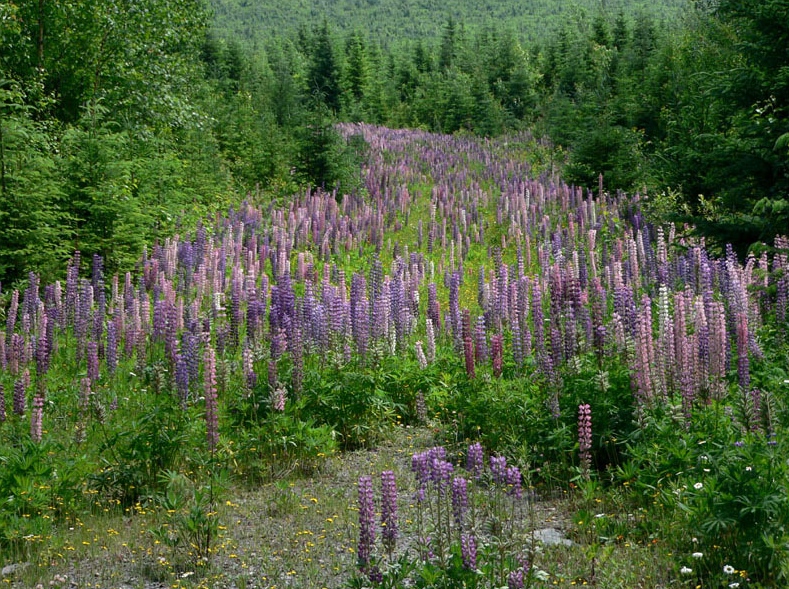 Lupine
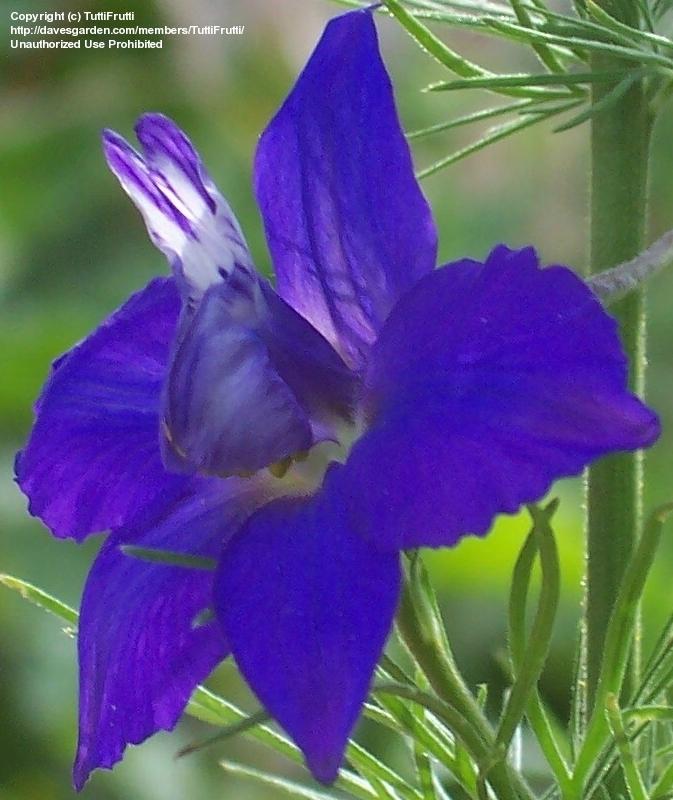 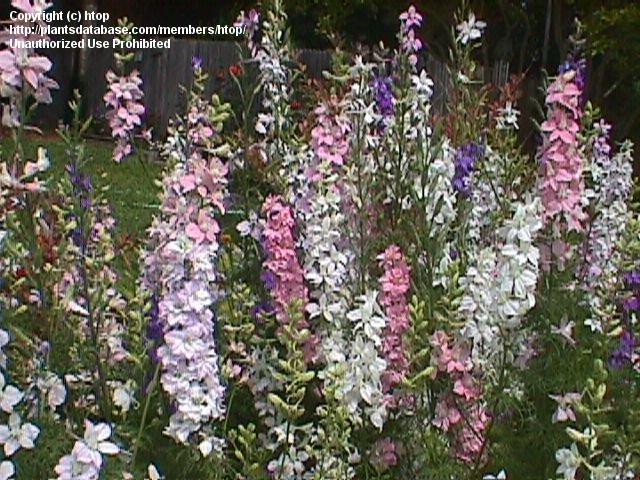 Larkspur
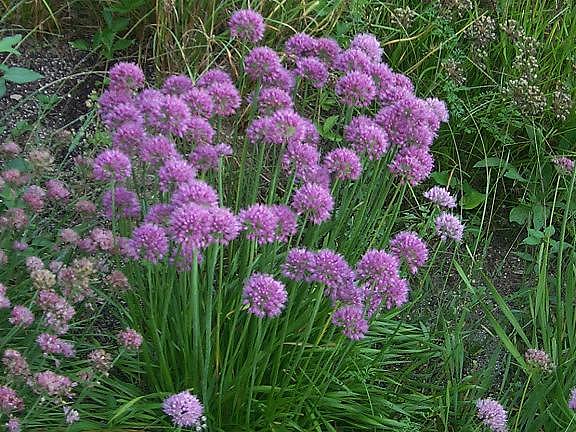 Allium
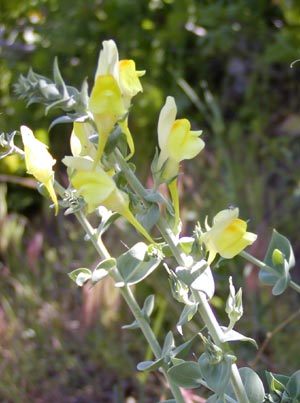 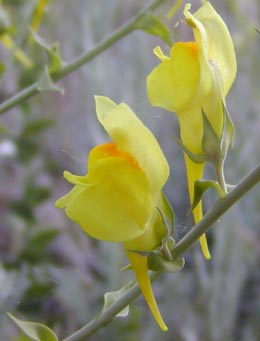 Dalmatian Toadflax
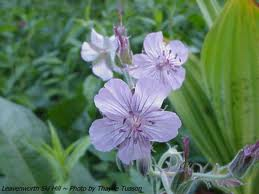 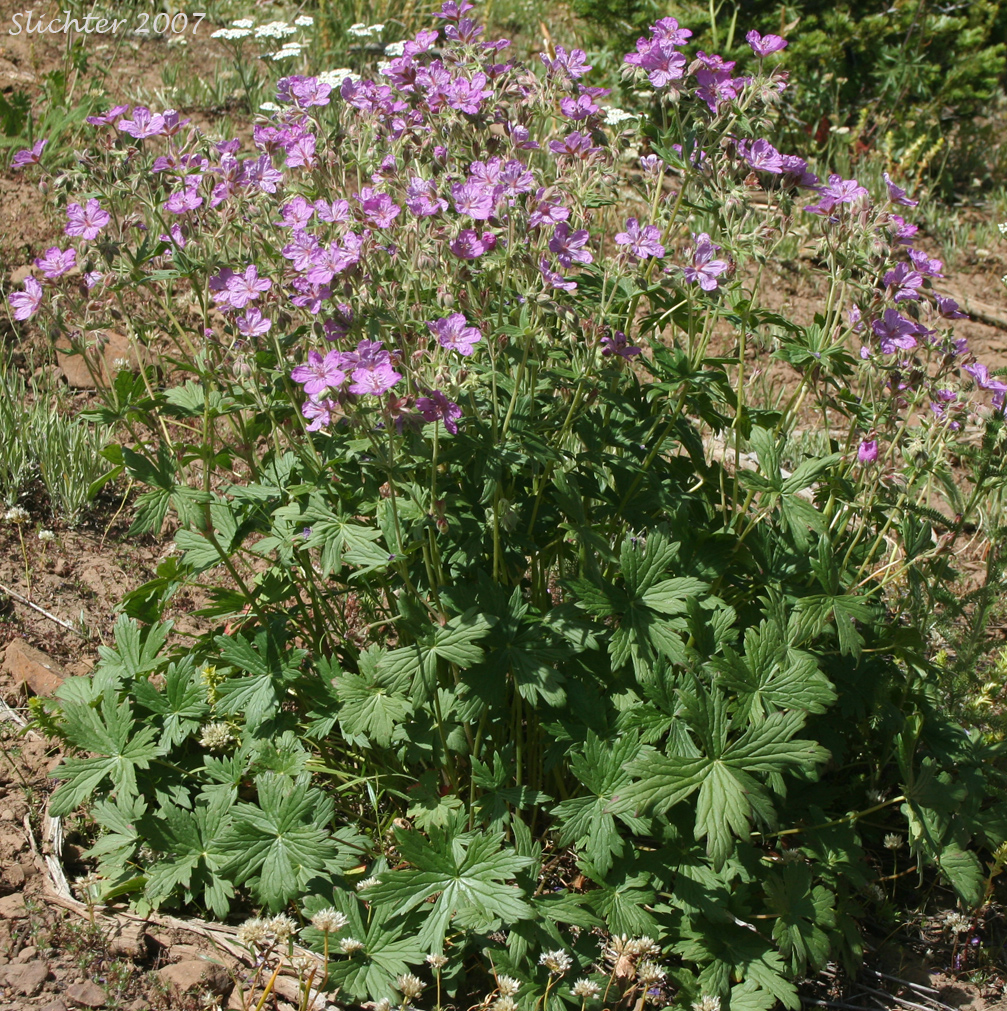 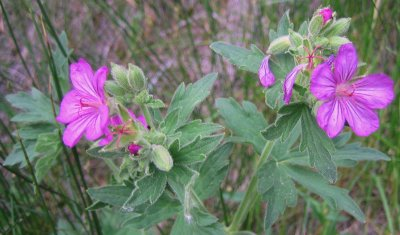 Sticky Geranium
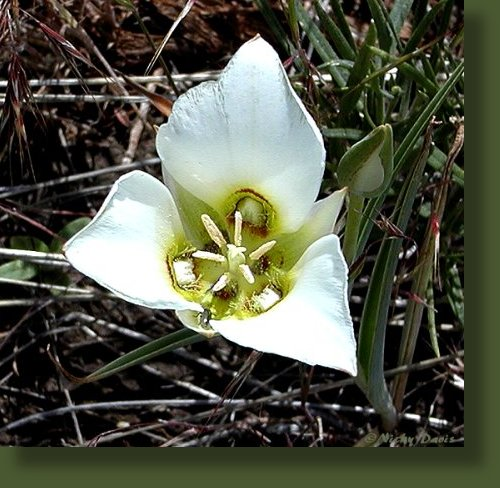 Sego Lilly